Зависит ли будущее от меня?
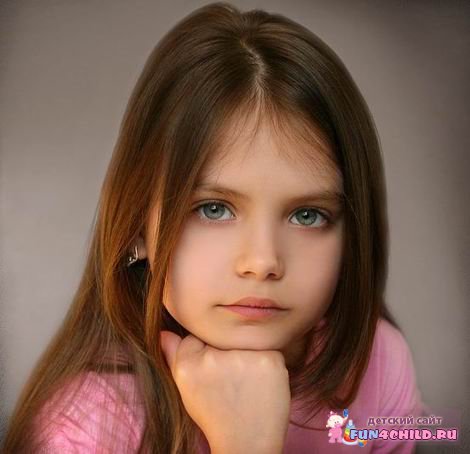 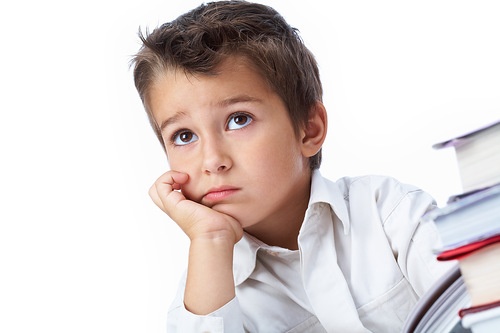 Учитель физической культуры МОУ Томилинская СОШ № 19
Магазин личного будущего
1)Богатство (честное, через труд) 
2)Быстрое обогащение (нажитое нечестно) 3)Дружная Семья
4)Любимая работа
 5)Друзья 
6)Слава 
7)Спортивные достижения
 8)Путешествия
  9) Любовь 
10) Долгая жизнь родителей.
ЧЕСТНОЕ БОГАТСТВО
Цена – закончить хорошо без троек школу, закончить институт, каждодневный труд, экономия денежных средств, минимум развлечений.
ЧЕСТНОЕ БОГАТСТВО
Преимущества – удовольствие от своих достижений, уважение к себе, уважение окружающих, опыт, багаж знаний,  можешь обеспечить себя и свою семью, уверенность в завтрашнем дне.
НЕЧЕСТНО ЗАРАБОТАННОЕ БОГАТСТВО
Страх быть оказаться в тюрьме за нечестное обогащение, чувство вины, осуждение окружающих, страх всё потерять в один момент.
НЕЧЕСТНО ЗАРАБОТАННОЕ БОГАТСТВО
Преимущества – имеешь многое, но очень недолго.
СЕМЬЯ
Цена – каждодневная работа над отношениями, каждодневная любовь к членам своей семьи, забота о них.
СЕМЬЯ
Преимущества – любовь и забота близких, ты не одинок,  семья тебя поддерживает.
ЛЮБИМАЯ РАБОТА
Цена – хорошо учиться в школе, в институте,  начать работать в самой низкой должности, потихоньку с трудностями и радостями расти в своей профессии.
ЛЮБИМАЯ РАБОТА
Преимущества – с радостью идёшь на работу, испытываешь чувство счастья и удовлетворения от своих успехов.
ДРУЖБА
Цена – всегда  приходить на помощь другу, интересоваться его делами, отодвигать свои дела на второй план.
ДРУЖБА
Преимущества – друг поможет в трудную минуту, ему можно  всё рассказать и «поплакать в жилетку», друг никогда не придаст.
СЛАВА
Слава – упорный труд на пути к славе, зависть окружающих, иногда отсутствие семьи.
СЛАВА
Преимущества – тебя все знают и восхищаются.
СПОРТИВНЫЕ ДОСТИЖЕНИЯ
Упорный труд, отсутствие развлечений, надо сочетать учёбу в школе/институте с занятиями спортом, поражения, травмы.
СПОРТИВНЫЕ ДОСТИЖЕНИЯ
Преимущества – медали, радость от успехов и побед, красивое тело, уважение и восхищение окружающих, гордость семьи.
ПУТЕШЕСТВИЯ
Нужно много трудиться, чтобы позволить себе много путешествовать.
ПУТЕШЕСТВИЯ
Преимущество – множество впечатлений, новые знакомства, обогащение знаниями и опытом.
ЛЮБОВЬ
Цена – каждодневная самоотдача,  работа над собой, умение уступать и идти на компромиссы.
ЛЮБОВЬ
Преимущества – быть любимым, получать радость от общения с любимым человеком.
ДОЛГАЯ ЖИЗНЬ РОДИТЕЛЕЙ
Цена – заботиться о родителях каждый день, не огорчать их.
ДОЛГАЯ ЖИЗНЬ РОДИТЕЛЕЙ
Преимущества – родительская любовь и счастье, что они с тобой.
Магазин общего будущего
Иметь крепкую семью
Стать учёным
Стать военным 
Стать врачом
Стать спортсменом
Стать экономистом
Стать юристом
Стать учителем
Стать сотрудником МЧС
Иметь крепкую семью
Цена – каждодневная работа над отношениями, каждодневная любовь к членам своей семьи, забота о них.
Крепкая семья
Для общества – семья ячейка общества, рождение детей в семьи – увеличение рождаемости.
Учёный
Цена – упорный труд, учёба, малое количество развлечений.
Учёный
Для общества – изобритения для человечества в различных областях.
Военный
Цена - строгая дисциплина, риск и опасность, тяжёлые физические и моральные нагрузки.
Военный
Для общества – защита родины.
Врач
Цена - долгая учёба, зависимость (материальная) от родителей, медленный карьерный рост.
Врач
Для общества – лечить и помогать людям в обычной жизни и экстремальных  ситуациях.
Спортсмен
Цена - Тяжёлый физический труд, жёсткая дисциплина, множество ограничений, травмы.
Спортсмен
Для общества – отстаивание чести страны на соревнованиях
Экономист
Цена – трудная учёба, возможность совершения серьёзных ошибок и просчётов, ведущих к административной или даже уголовной ответственности, экономический риск, необходимо быть очень внимательным и аккуратным.
Экономист
Для общества – повышение уровня экономики страны, вывод страны из экономического кризиса
Юрист
Цена - сложно поступить в институт, трудная учёба, высокая конкуренция, высокая ответственность, должен быть высокий моральный облик, отсутствие нормированного рабочего дня
Юрист
Для общества – помощь несправедливо обиженным, разработка законов, борьба за право.
Учитель
Цена - постоянная работа над собой, необходимо любить детей, полная самоотдача, высокий моральный облик, отсутствие нормированного рабочего дня.
Учитель
Для общества – воспитание и обучение молодого поколения, привитие моральных ценностей.
МЧС (полиция, пожарный, спасатель)
Цена - опасная профессия, необходимость иметь высокий моральный облик, хорошую физическую подготовку, ненормированный рабочий день.
МЧС
Для общества – охрана правопорядка граждан, предотвращение террористических актов, защита населения, помощь попавшим в беду, предотвращение и устранение последствий экстремальных ситуаций